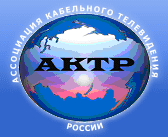 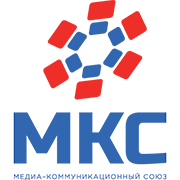 Конференция кабельной и медиаиндустрии
Конференция кабельной и медиаиндустрии

«Глобализация рынка и развитие бизнеса операторов цифрового телевидения»


«ИНИЦИАТИВЫ 
ПО РАЗВИТИЮ ОТРАСЛИ 
МЕДИА И ТЕЛЕКОМ»



Андрей Семериков
ЭР-Телеком Холдинг

Алушта, 2016
1
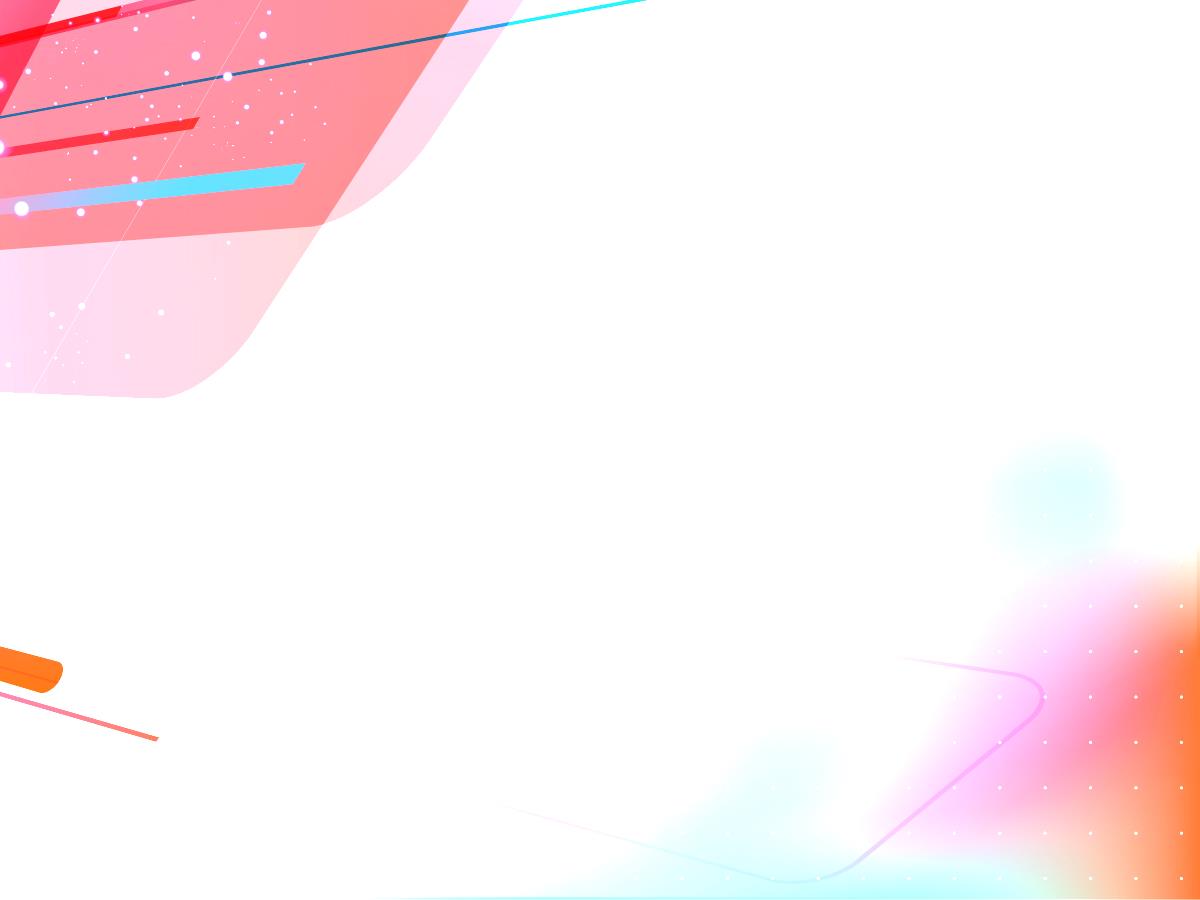 Союз «МКС»: Стратегические инициативы Концепции развития медиакоммуникационной отрасли до 2025 года
Наличие качественного, полномасштабного предложения сервисов
Установление диалога между АКТР, МКС, ИКТ и интернет-игроками, для создания системы кросс-платформенных измерений
Инфраструктурные барьеры зачастую прямо связаны с недобросовестны-ми действиями «серых игроков»
Проработка взаимодействия участников по развитию БШПД и продвижению пользовательских технологий
Объединить усилия АКТР, МКС и Минкомсвязи; предложить механизмы поддержки производителей контента
Рост качества 
БШПД, создание 
условий для
распространения 
технологий
Разработка
решения по кросс-
платформенному
измерению
рекламы
Союз «МКС»: Стратегические инициативы Концепции развития медиакоммуникационной отрасли до 2025 года
Устранение
инфраструктурных
барьеров,
повышение 
прозрачности
Реализация 
программы по
снижению уровня
пиратского
потребления
Стимулированиеразвития
платной
модели
потребления
Повышение
качества цифровых
услуг населению
Развитие 
библиотек прав
и производства
контента
Объединение трех стратегических инициатив в единую программу по борьбе с пиратством
Предлагается законодательное определение всех участников процесса оказания услуг
- Реализуемые инициативы
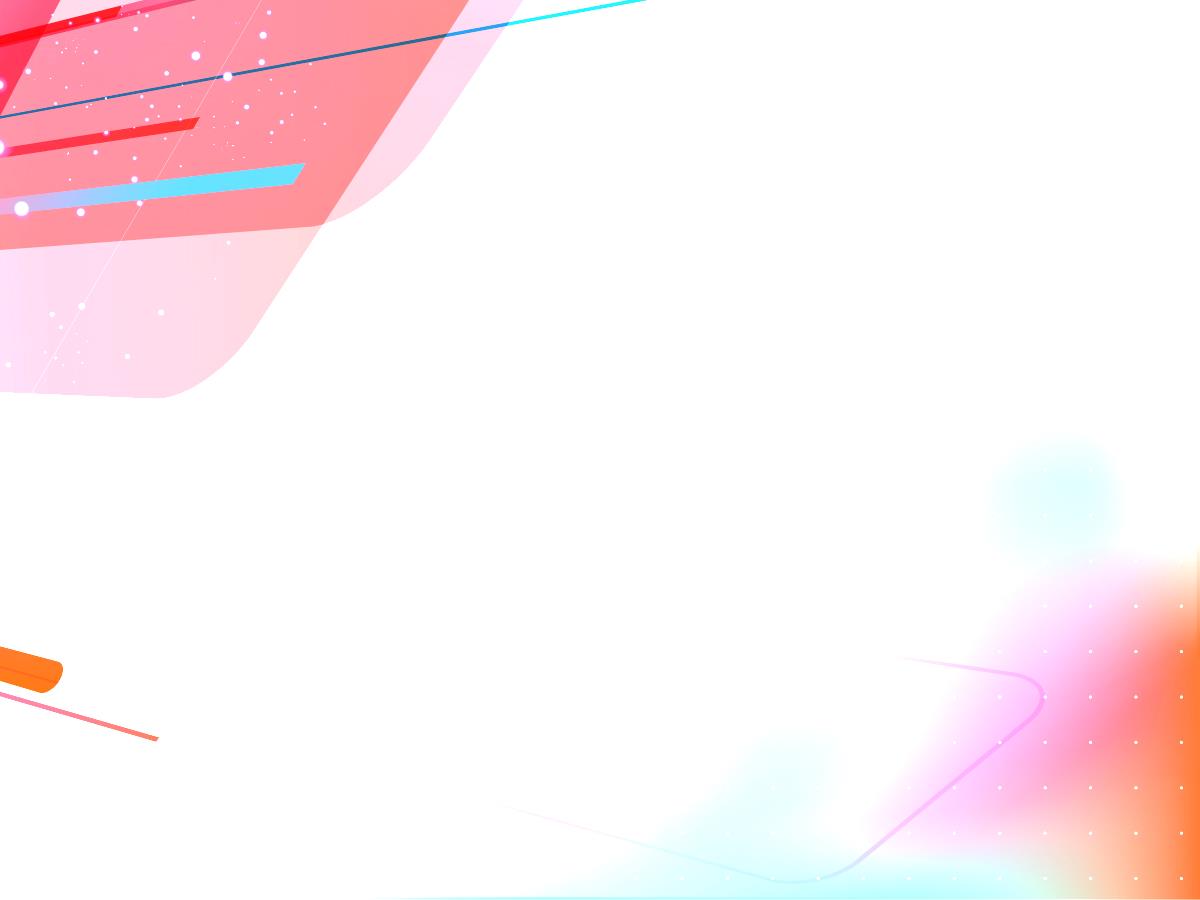 Перспективный размер рынка и эффект от реализации Концепции развития отрасли – 616 млрд. руб.
ЭФФЕКТ ОТ РЕАЛИЗАЦИИ КОНЦЕПЦИИ [млрд. руб.]
ОНЛАЙН-ВИДЕО
616
Реализация инициативы по борьбе с пиратством и частичное объединение игроков отрасли для создания крупных онлайн-видео платформ с привлекательными библиотеками контента позволят ускорить проникновение SVOD/TVOD моделей и обеспечат возможность дополнительной монетизации по AVOD модели
7.507
Союз «МКС»: Стратегические инициативы Концепции развития медиакоммуникационной отрасли до 2025 года
ПЛАТНОЕ ТВ
Предоставление эксклюзивного премьерного контента и распространение услуг TVE увеличат готовность пользователя платить за сервисы платного ТВ. Рост проникновения домашних технологий повышает требование к качеству сигнала и стимулирует миграцию абонентской базы в сегменты IPTV и цифрового кабельного ТВ
БШПД
Быстрое развитие инфраструктуры обеспечит технологическую базу для реализации концепции «бесшовного» потребления всегда и везде, где ключевую роль будет играть качество доступа
6.892
2015-2025
(Запасной)
ЭФФЕКТ КОНЦЕПЦИИ
2015-2025
(Базовый)
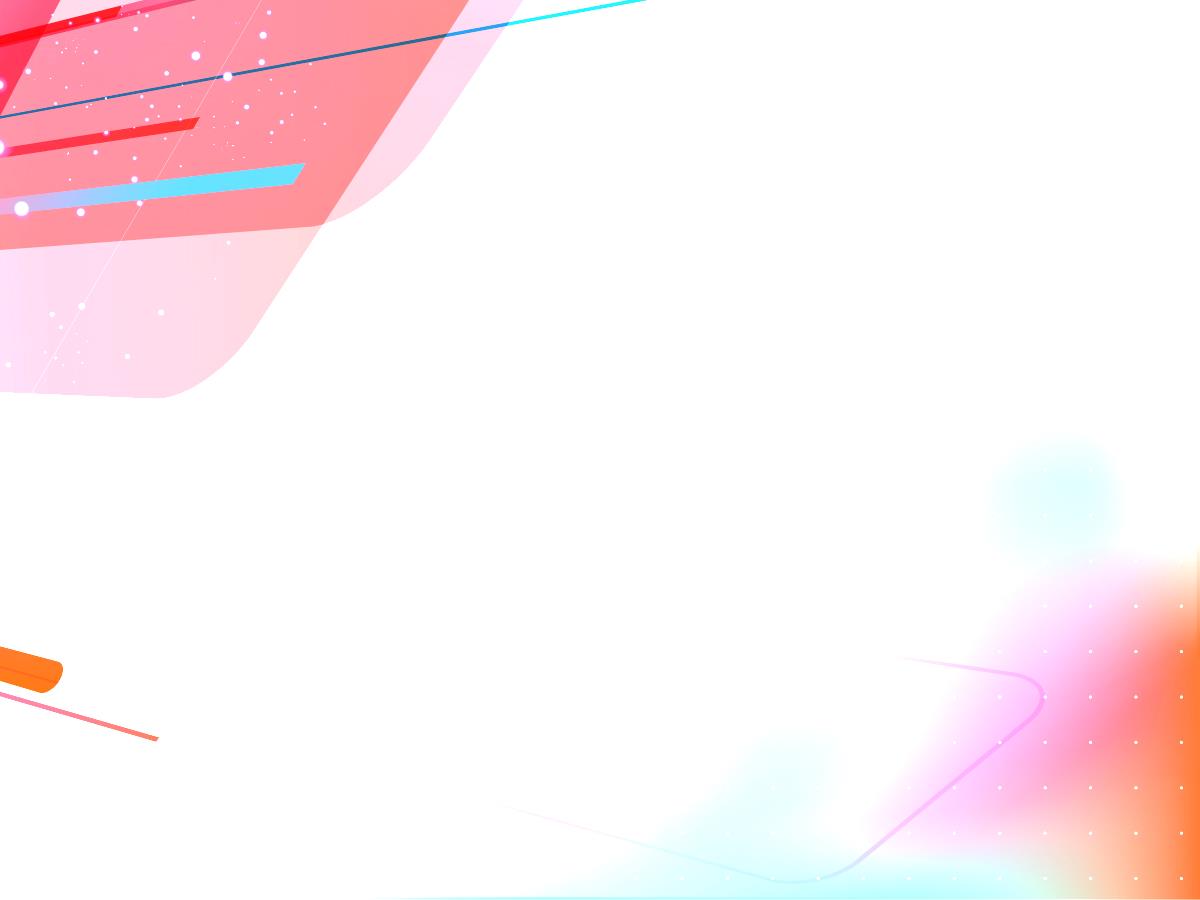 ИРИ: Программа развития российского сегмента сети Интернет и связанных с ней отраслей экономики
25 июня 2015 г. состоялось первое заседание Программного комитета Института Развития Интернета (ПК ИРИ), в ходе которого членами Совета ИРИ обсуждалась концепция Президентской программы развития Интернета.
в работе Экспертного совета ИРИ по подготовке Президентской программы развития Интернета приняли участие 848 экспертов, распределенных по 25 экосистемам Рунета.
5 октября 2015 г. в Администрации Президента Российской Федерации Наблюдательный Совет ИРИ представил свои предложения по формированию долгосрочной Программы развития российского сегмента сети Интернет и связанных с ней отраслей экономики Первому заместителю руководителя Администрации Президента Российской Федерации Вячеславу Володину и Министру связи и массовых коммуникаций Российской Федерации Николаю Никифорову.
21 и 22 декабря 2015 г. был проведен Первый Российский Форум «Интернет-экономика», на котором ведущие представители отрасли и государства обсудили роль интернета, как драйвера экономического развития России. В работе Форума принял участие Президент РФ Владимир Путин.
Итоги работы экспертов всей отрасли по ключевым направлениям экономики были представлены Президенту России. Главным итогом Форума стал согласованный всеми участниками набор шагов и действий по развитию Интернета во всех связанных отраслях экономики (Дорожная карта «Интернет+Медиа»).
Союз «МКС»: Стратегические инициативы Концепции развития медиакоммуникационной отрасли до 2025 года
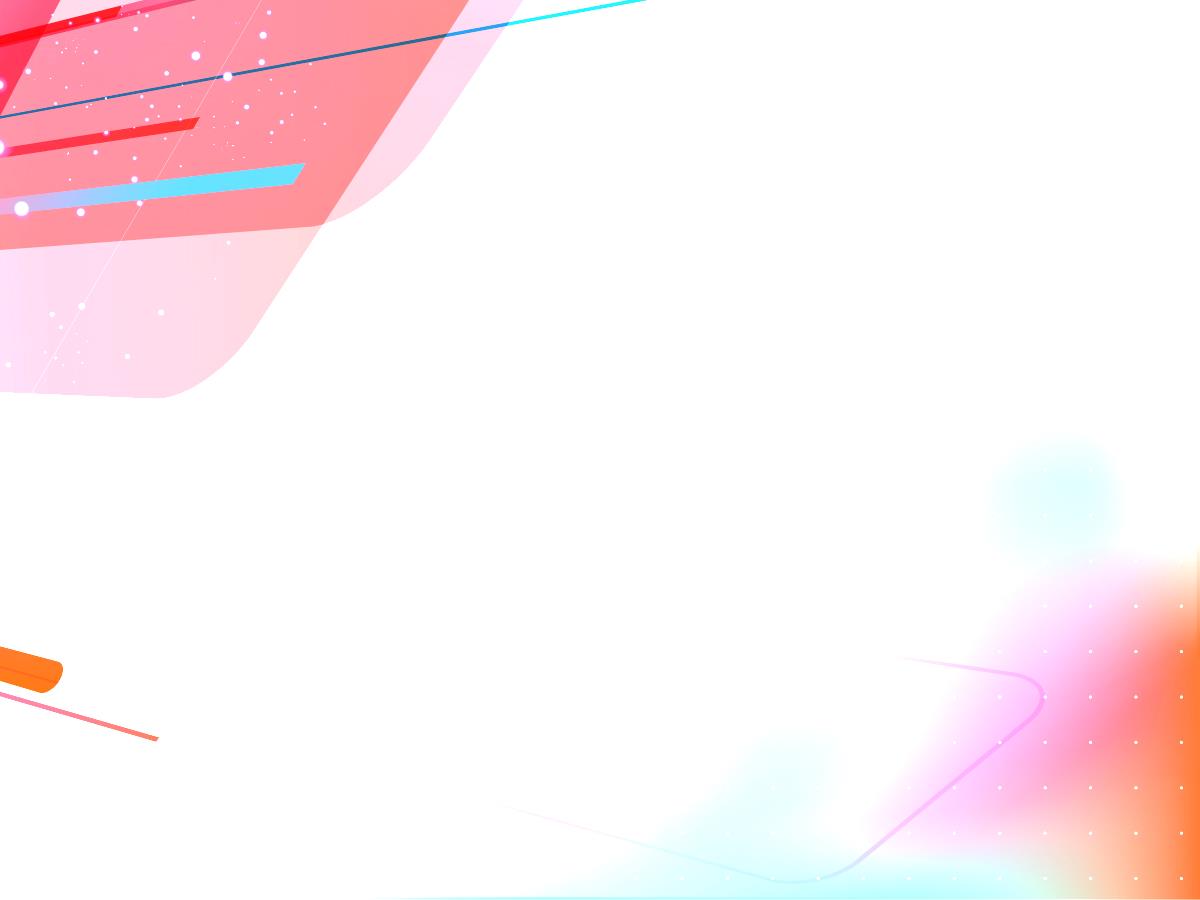 Дорожная карта «Интернет+ Медиа»
Союз «МКС»: Стратегические инициативы Концепции развития медиакоммуникационной отрасли до 2025 года
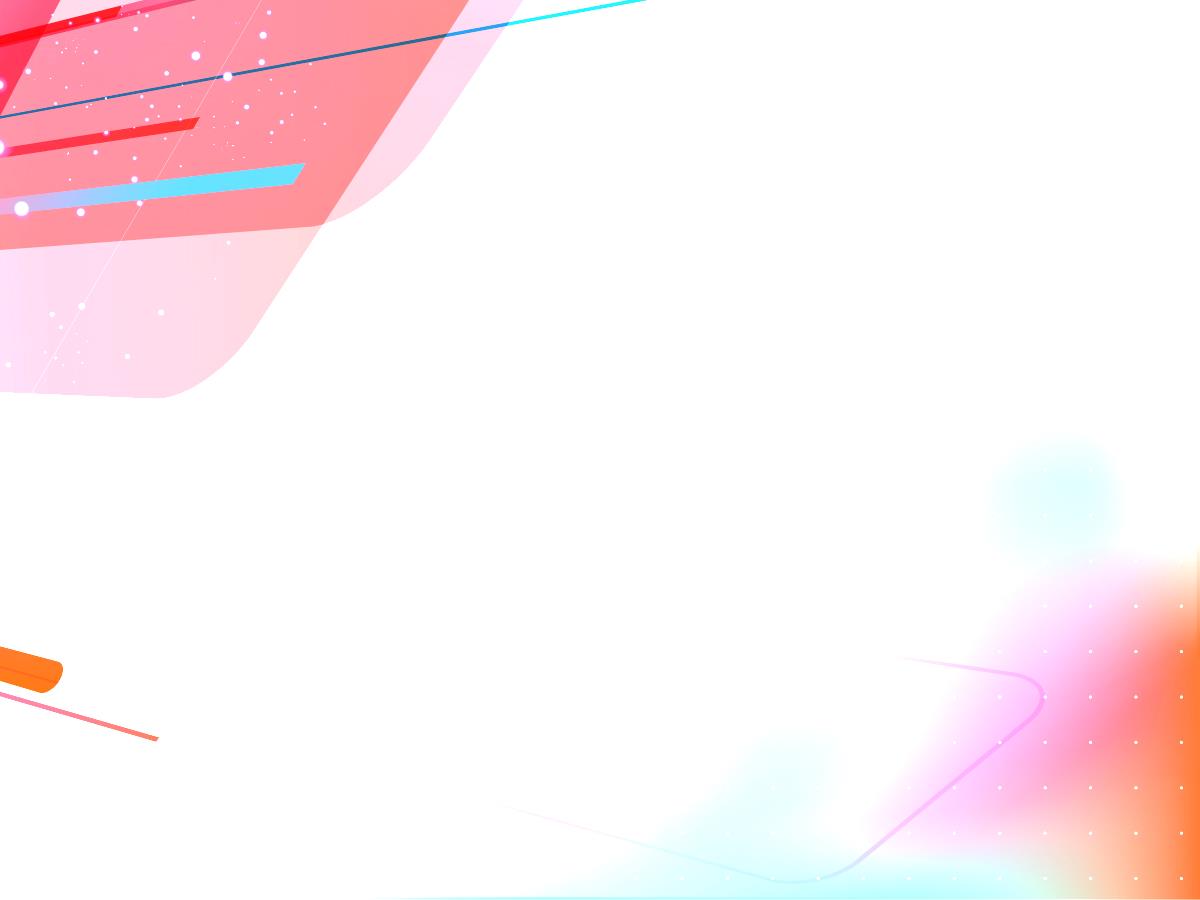 Законодательные инициативы по развитию отрасли и реализации Дорожной карты «Интернет+ Медиа» 
(январь-май 2016)
I. Подготовлены предложения по обеспечению недискриминационного доступа в многоквартирные жилые дома (п.16 Поручения Президента РФ №Пр-168):
-       Минкомсвязью России разработан проект Федерального закона «О внесении изменений в Федеральный закон «О связи» и иные законодательные акты в части обеспечения права граждан на доступ к информации»;
проведено обсуждение законопроекта на заседании подгруппы «Интернет+Медиа» рабочей группы по использованию сети «Интернет» в отечественной экономике с участием представителей Администрации Президента РФ;
законопроект согласован со всеми ФОИВами; 

II. Подготовлены предложения по реформированию системы управления авторскими и смежными правами:
разработан проект Федерального закона «О внесении изменений в часть четвертую Гражданского кодекса Российской Федерации, а также иные законодательные акты Российской Федерации»;
проведено обсуждение Концепции реформирования системы управления авторскими и смежными правами на заседании рабочей группы  по совершенствованию законодательства в сфере защиты авторских прав Совета по культуре при Председателе Государственной Думы ФС РФ;
законопроект вынесен на обсуждение с правообладателями – членами рабочей группы;  

III. Разрабатываются предложения по регулированию аудиовизуальных и сервисов обмена электронными сообщениями в сети Интернет (ОТТ-сервисы):
проведено обсуждение предложений по регулированию аудиовизуальных и сервисов обмена электронными сообщениями в сети Интернет с отраслью;
сформирована рабочая группа по разработке предложений по распространению обязательных общедоступных телеканалов и (или) радиоканалов (ООТРК) операторами ООТРК в сети «Интернет».
Союз «МКС»: Стратегические инициативы Концепции развития медиакоммуникационной отрасли до 2025 года
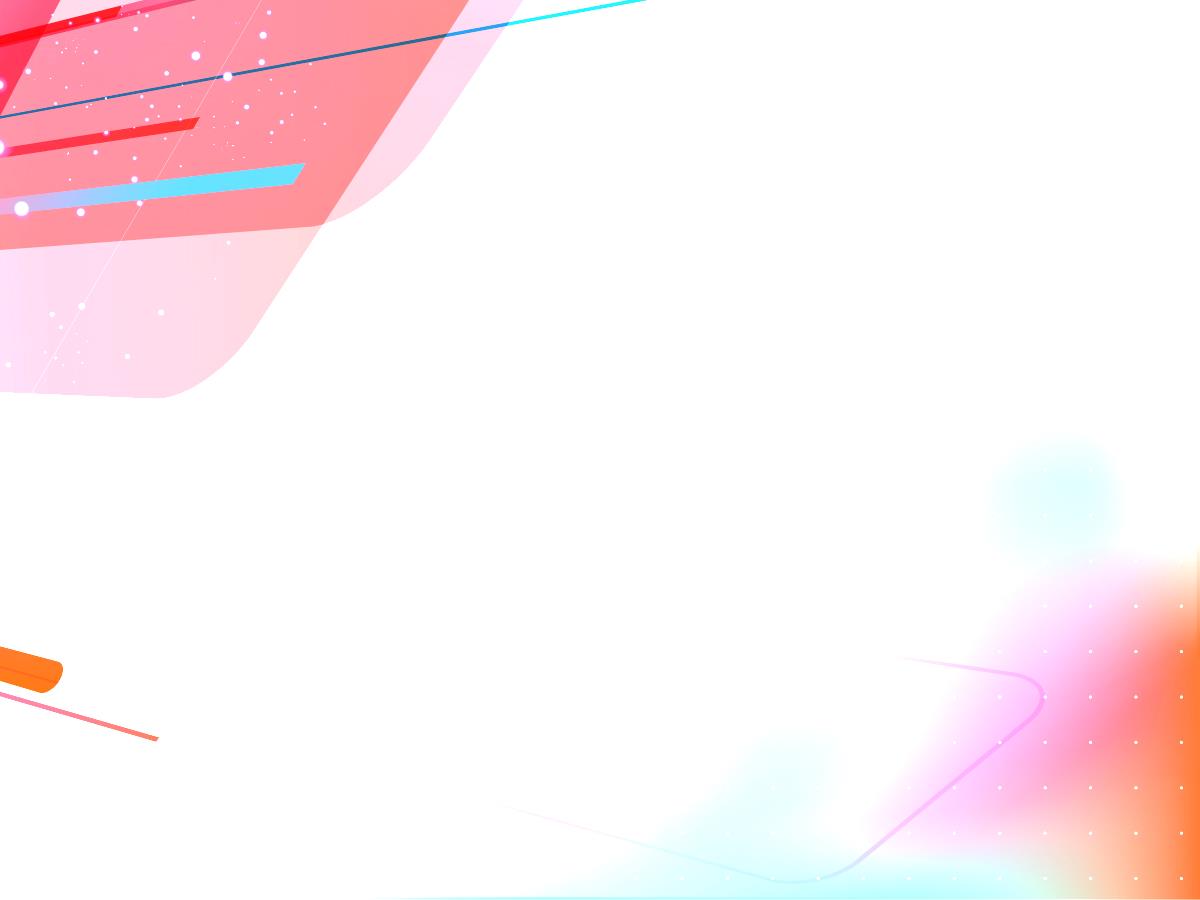 Реализация инициатив Дорожной карты «Интернет+ Медиа» и Концепции развития медиакоммуникационной отраслидо 2025 года: стратегия взаимовыгодного развития
Выгоды для государства
Уменьшение теневой зоны экономики
Пополнение бюджета за счёт налоговых отчислений
Развитие отечественных медиакоммуникационных компаний и производителей контента 
Рост уровня информационной независимости России

Выгоды для потребителя
Снятие ограничений возможностей домохозяйств по использованию медиакоммуникационных сервисов 
Повышение качества потребляемого контента и сервисов 
Повышение доступности легального потребления качественного контента.
Рост проникновения услуг ШПД и платного ТВ

Выгоды для бизнеса
Устранение инфраструктурных барьеров 
Возможность реализации синергии эффективного сотрудничества
Формирование отрицательного общественного мнения по вопросам распространения и потребления пиратского контента 
Законодательное обеспечение равных конкурентных условий
Дополнительная монетизация ТВ и видео-контента 
Рост проникновения услуг ШПД и платного ТВ
Союз «МКС»: Стратегические инициативы Концепции развития медиакоммуникационной отрасли до 2025 года